Genetic tools and resources for orofacial clefting research
PIs: 	Leah Rae Donahue, Ph.D.
	Stephen Murray, Ph.D. 

Co-Investigators:
	Tom Gridley, Ph.D.
The Jackson LaboratoryBar Harbor, ME
FaceBase Mouse Repository at JAX importation, cryopreservation, GQC, distribution
~ 50 strains in the JAX FaceBase Repository
most are public, some still private, some imported and under development for distribution
new knockout strains - most on B6;129 background
Bambi, Osr1, Osr2, Jag2, Snai1 and Snai2, Gad1, Slc32a1, 
	Tgfbr2, Wnt9b 
new Cre strains
Osr2 (B6.129S1), Tgfb3 (STOCK) 
new ENU induced mutant strain (on FVB.A)
Irf6
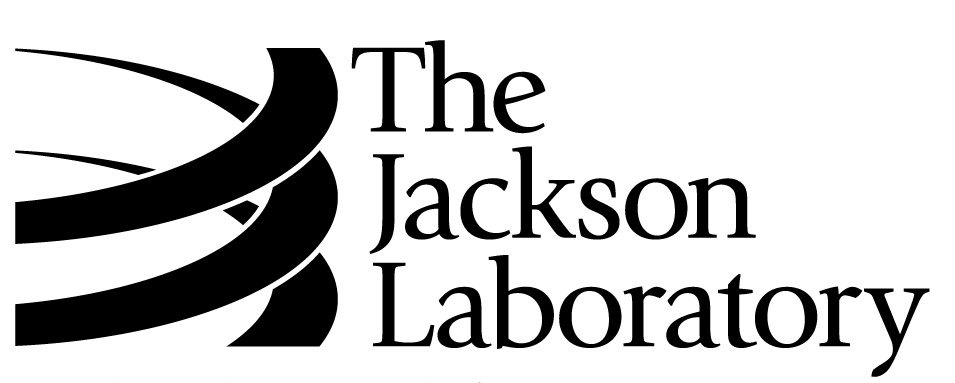 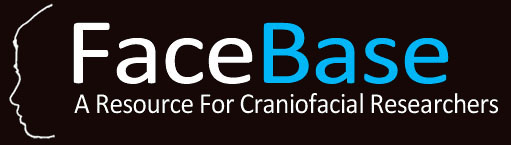 Genetic Resource Science
FaceBase Cre Driver Project:Current progress and future plans
Goal: To generate 15 Cre driver strains for orofacial clefting research

Initial plan is to make four BAC transgenics (Krt6-Cre, Tbx22-CreERT2, dNp63-CreERT2, Lhx7/8-Cre) and three enhancer (Visel project) CreERT2 lines (R26 knock-in). 

Current progress:
All basic cassettes (CreIRESmCherry, ROSA targeting vector, etc) are complete
2 BAC Cres (Tbx22 and p63) are cloned, Krt6 is nearly done (unique challenges). Injections to be scheduled
2 enhancer elements are ready for targeting into JM8A3 ES cells (this month)
Future enhancer cloning will be very simple and efficient
On track to have first 7 Cre lines made by 9/2010 and characterized by 12/2010

Future plans
Continue to develop approach as better technology emerges (e.g. 3’ UTR knock-in): proof of principle using same promoter?
Choose new drivers from data generated in other FaceBase projects and in consultation with mouse subcommittee members